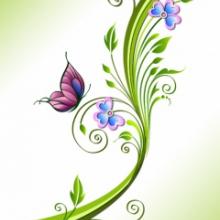 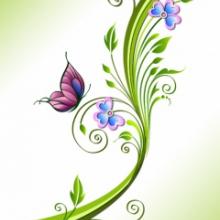 Welcome
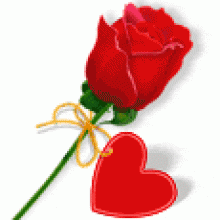 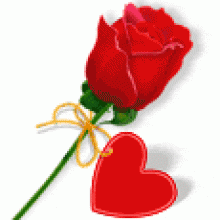 Teacher’s Introduction
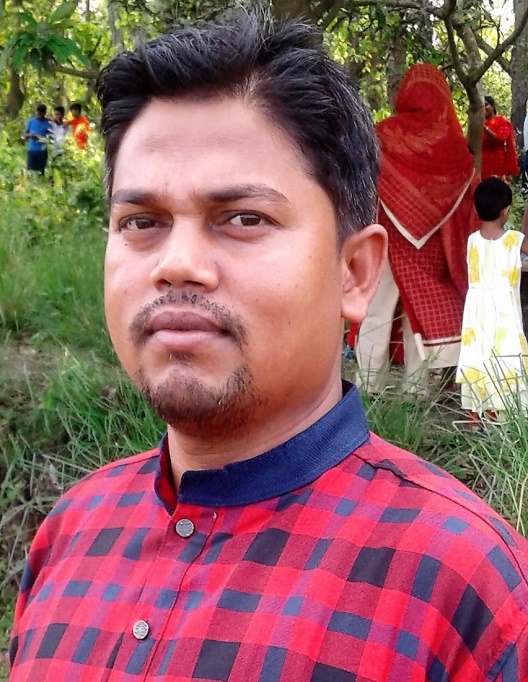 Shohag Chowdhury.
Assistant teacher,
Daudpur govt. primary school, Nawabganj, Dinajpur.
Lesson introduction

Class:- One
Unite: 13 ( Rhyme )
Lesson: 1 (A)
Time: 45 minutes
Let’s enjoy a video.
Look at the picture and think about it.
What about is the picture ?
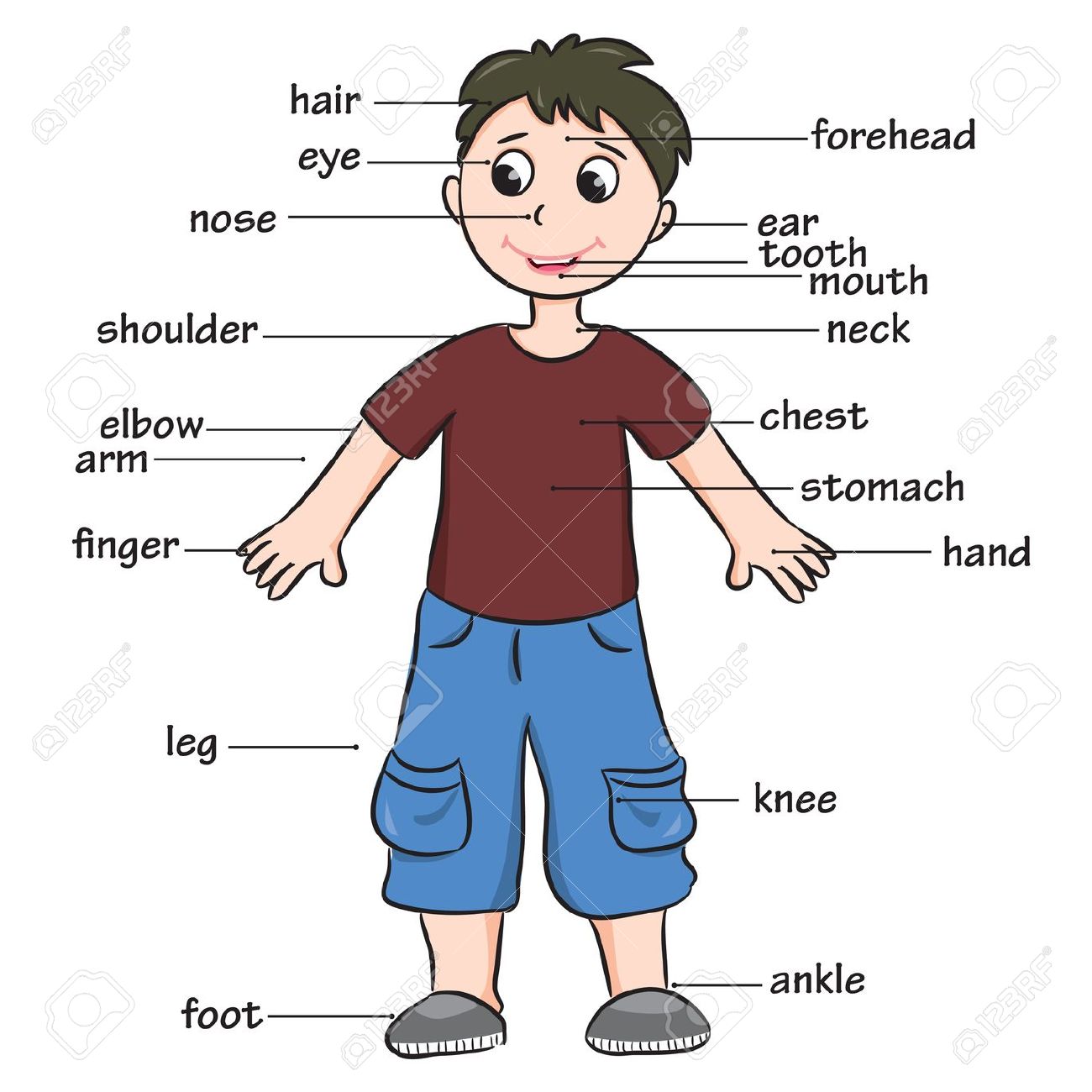 The picture is about a human body.
Today’s lesson is—

Hands ,  feet , eyes , head .
Learning outcomes: 

After the lesson students will be able to

Listening:
1.1.1 : become familiar with English sounds by
           listening to common English words.
Speaking:
1.1.1 : Repeat after the teacher simple words and phrases.
1.1.2 : Say simple words and phrases.
Look , listen and say.
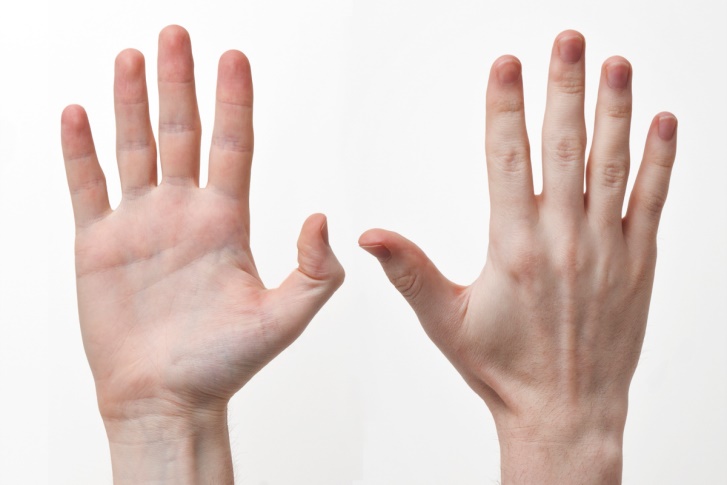 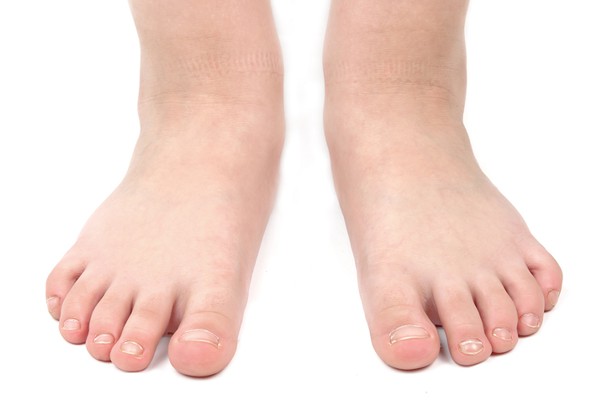 feet
hands
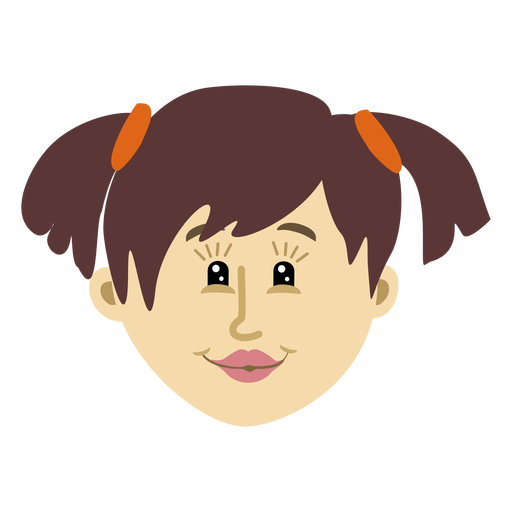 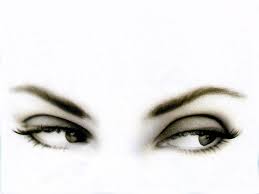 eyes
head
Dear students listen to me attentively.
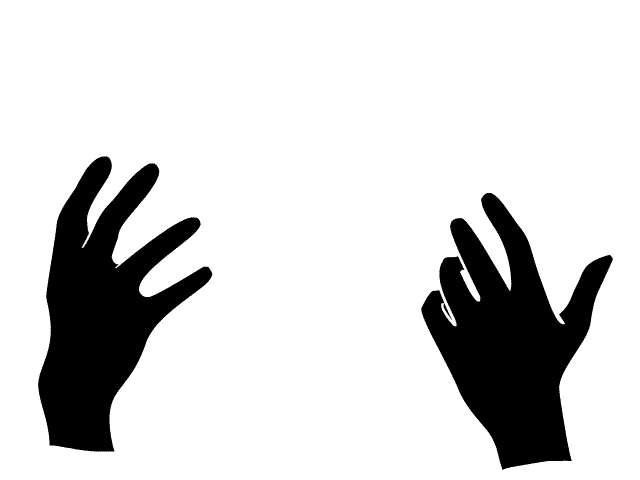 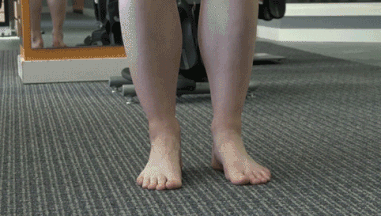 hands
feet
Dear students listen to me attentively.
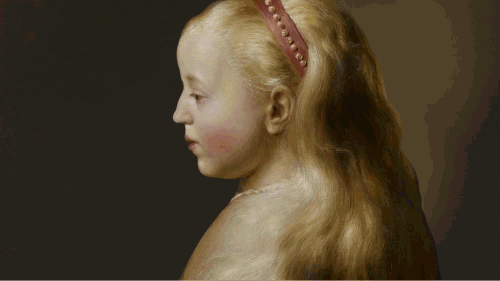 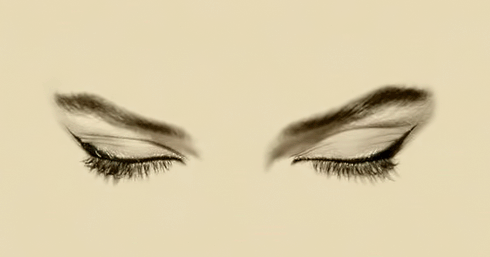 eyes
head
What can you see in the picture ?
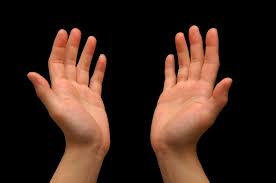 These are ‘hands’.
What can you see in the picture ?
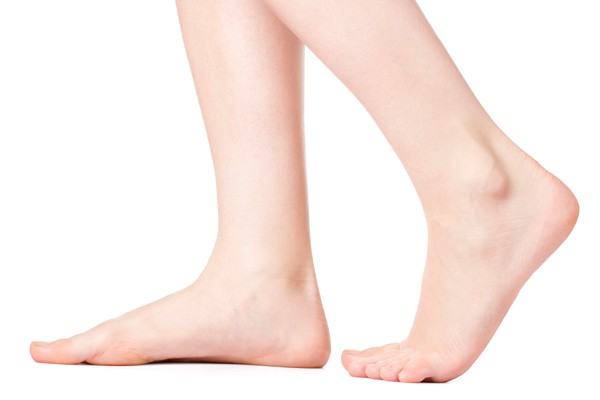 These are ‘feet’.
Dear students , What can you see in the picture ?
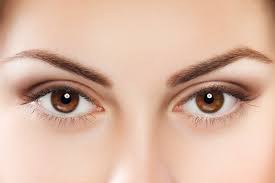 These are ‘eyes’.
Dear students , What can you see in the picture ?
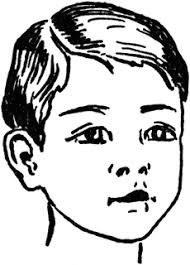 This is a ‘head’.
Dear students ,come in front of  the class by turns.
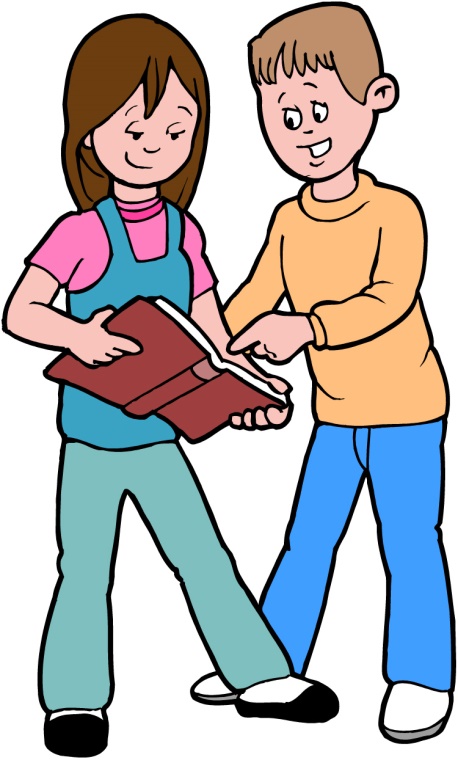 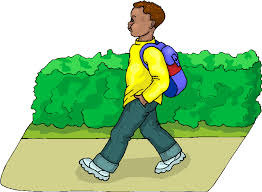 Dear students, show your hands.
Show your feet.
Show your eyes.
Show your head.
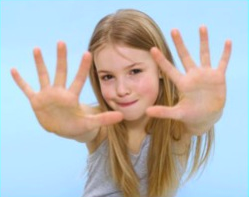 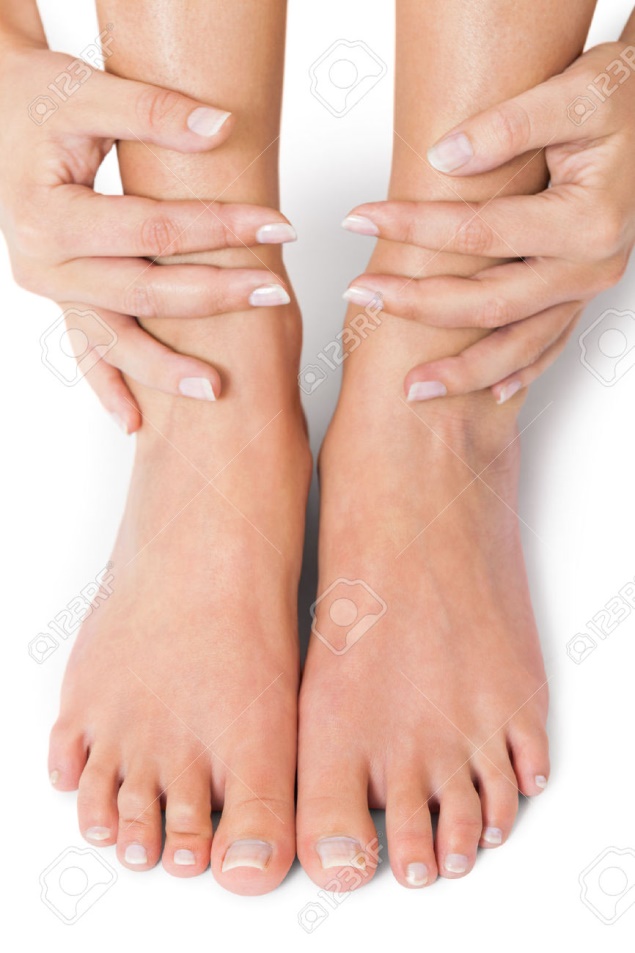 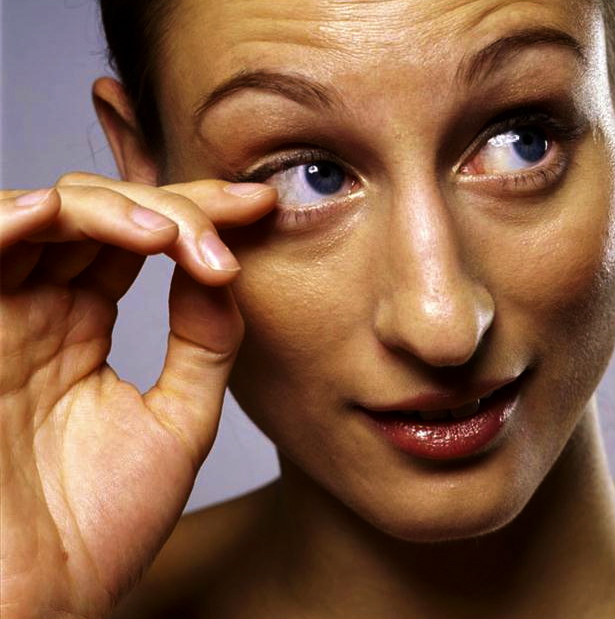 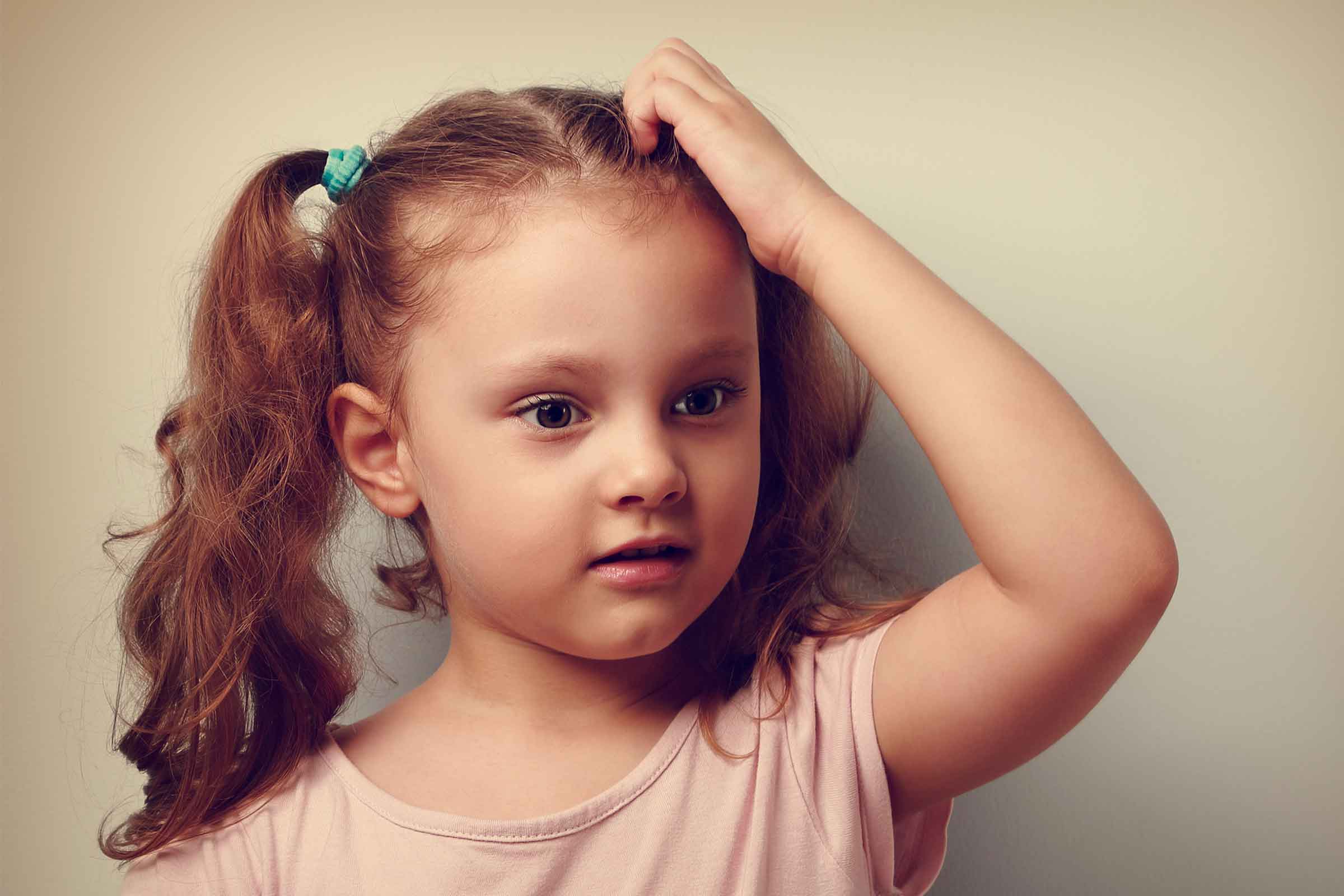 What is this?
What are these?
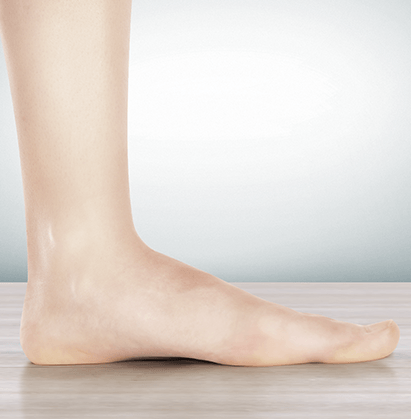 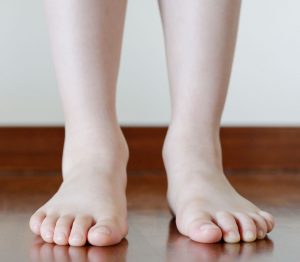 This is foot.
These are feet.
When we say foot, it means one leg.
When we say feet, it means two legs.
Dear students, listen to me again,
say the words  after me.
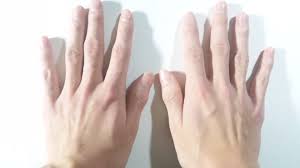 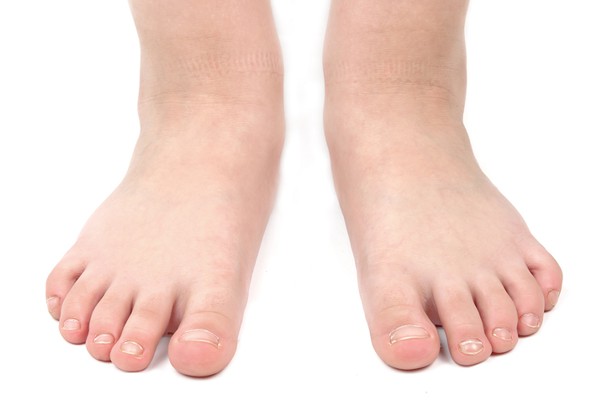 feet
hands
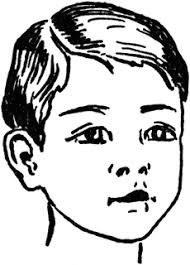 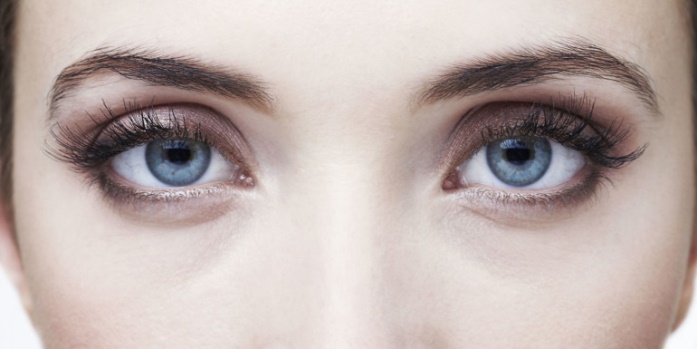 eyes
head
Dear students follow me carefully.
Touch your foot .
Touch your hands.
Touch your eyes .
Touch your head.
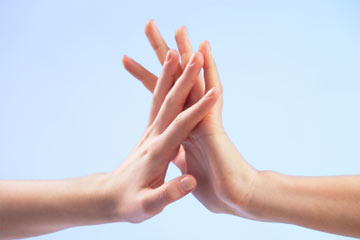 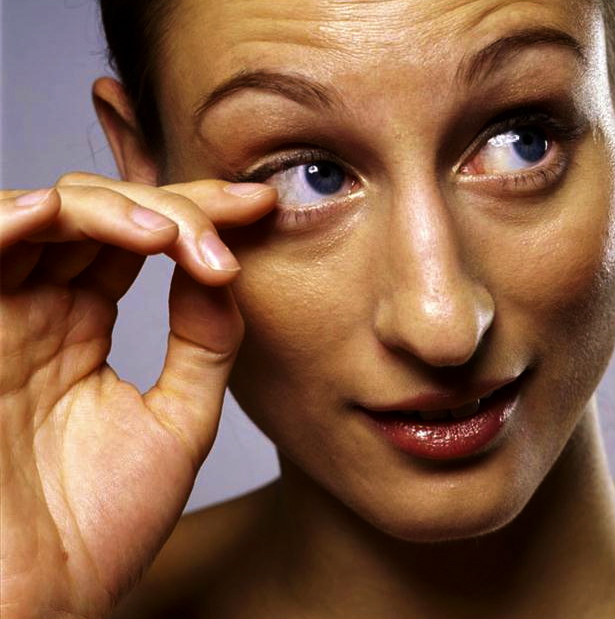 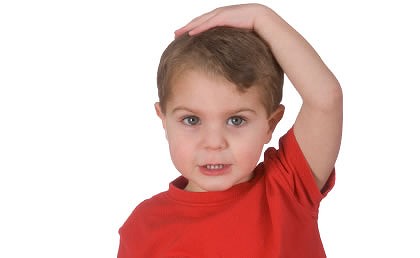 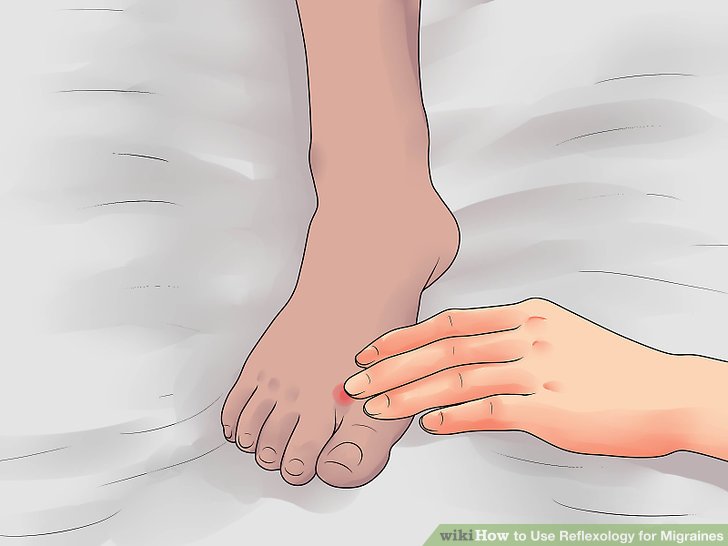 Every body, open your book . Page no 26.
Dear students , again say after me.
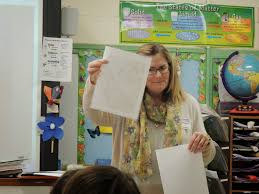 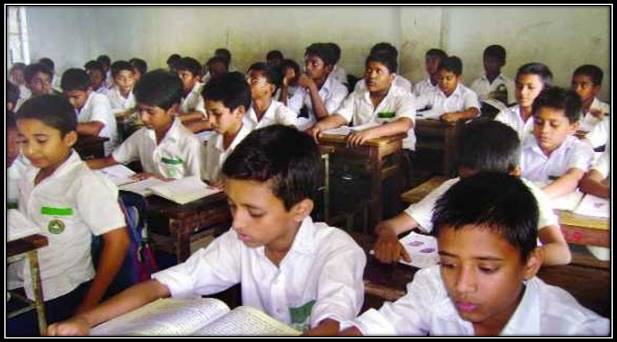 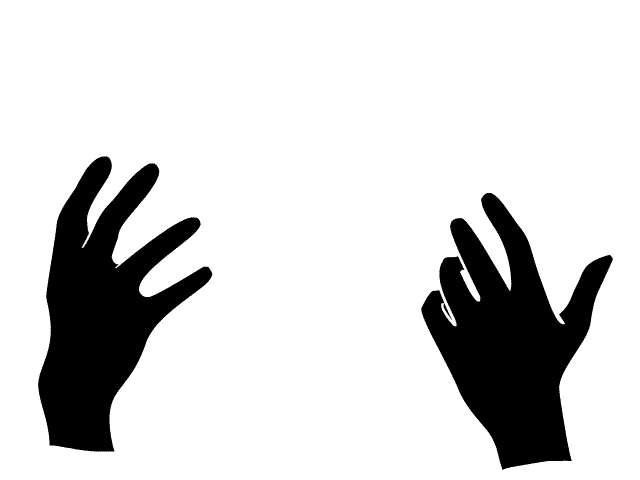 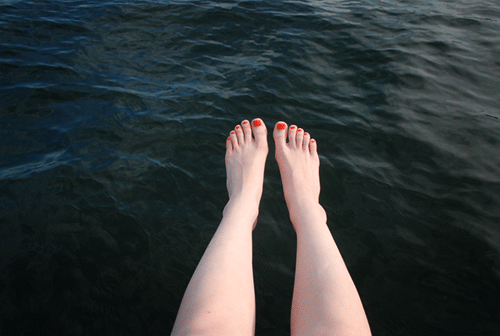 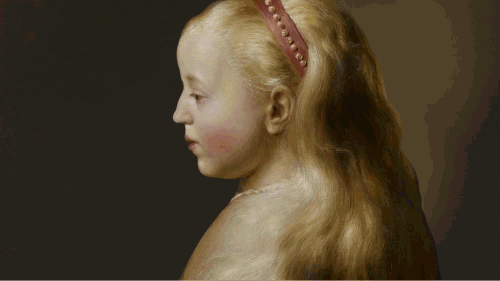 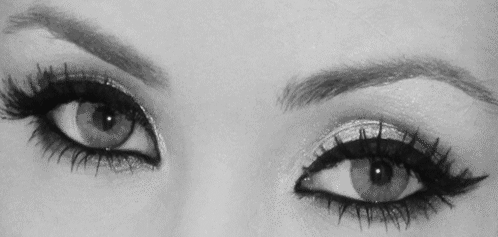 feet
hands
eyes
head
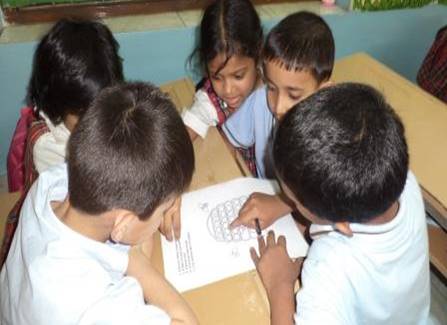 Discuss and say about the pictures in groups.
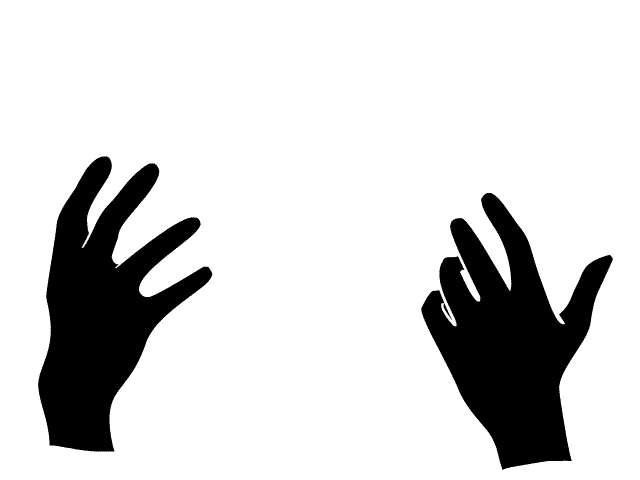 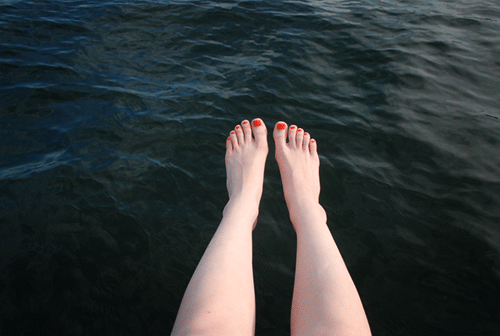 feet
hands
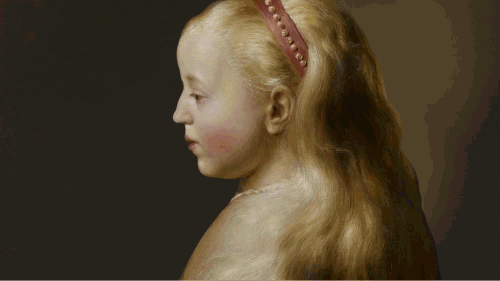 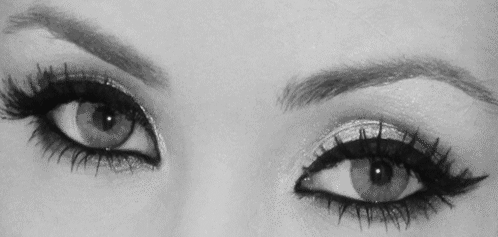 eyes
head
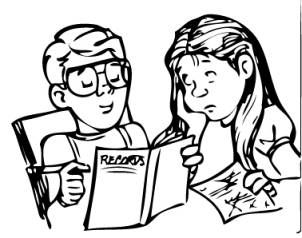 Discuss and say about the pictures in pairs
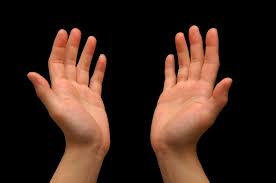 hands
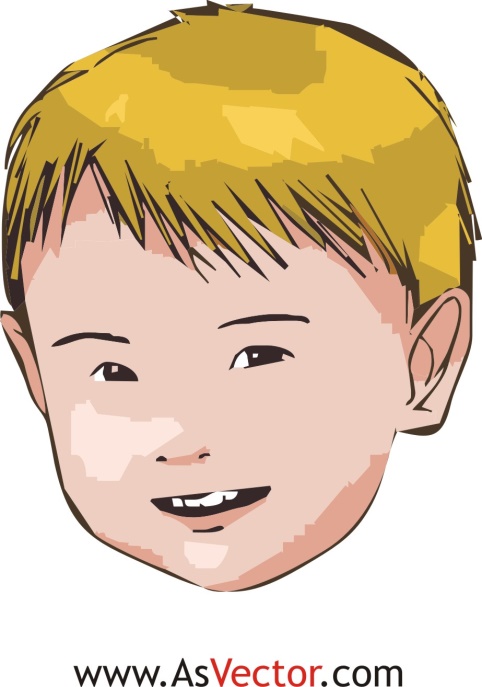 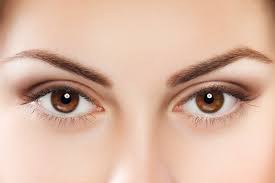 eyes
head
Discuss about the pictures lonely.
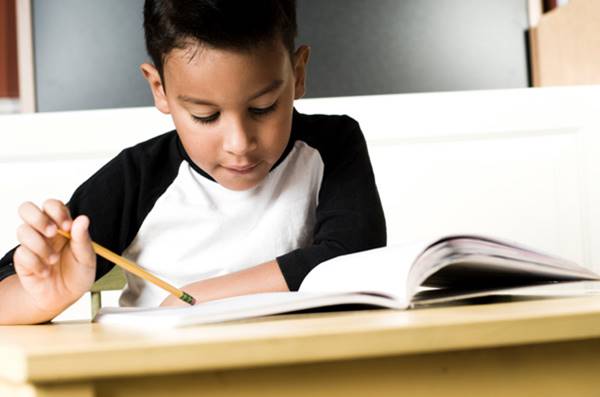 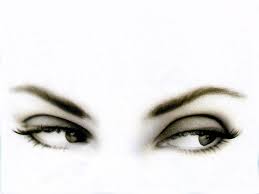 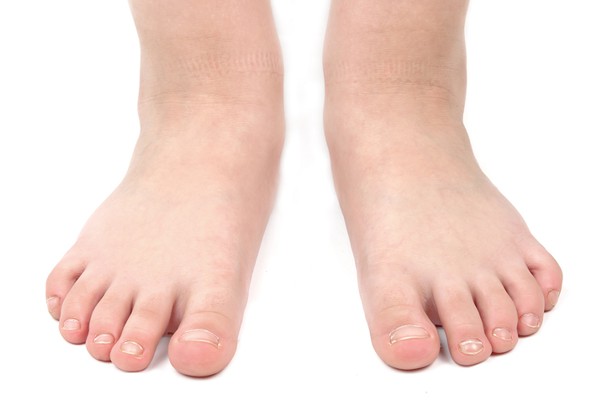 eyes
feet
Evaluation ( oral ).
Everybody say name of the following pictures.
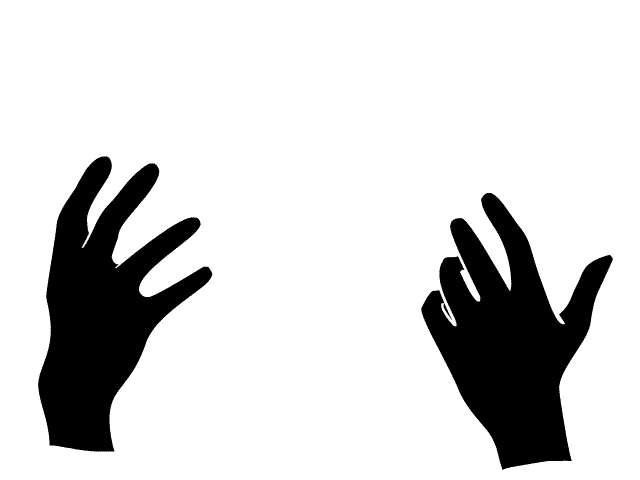 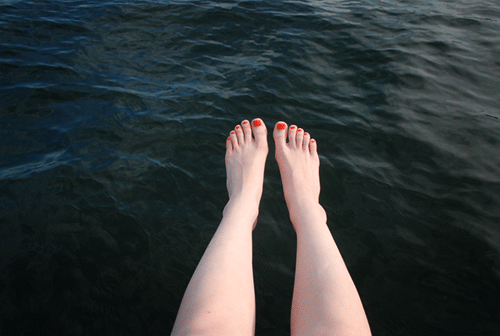 feet
hands
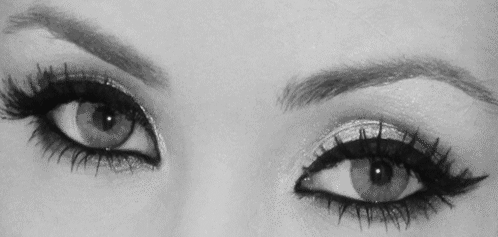 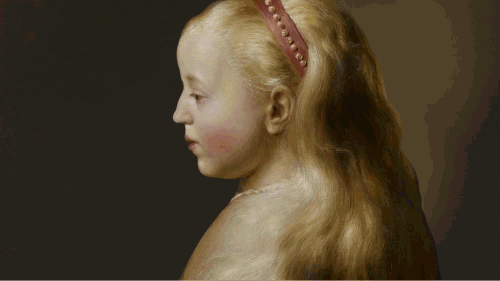 eyes
head
Home task.
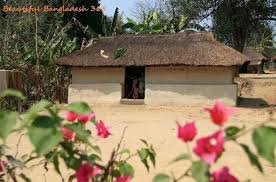 Dear students, you will read the 
today’s lesson at your home.
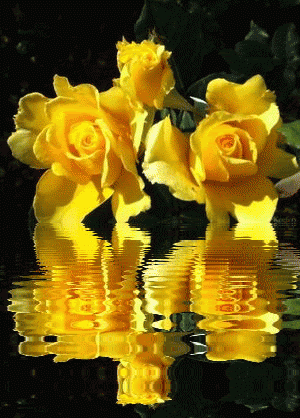 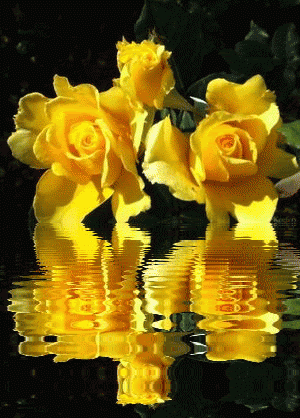 THANK YOU ALL. BYE-BYE.